1
Federal Program UpdatesColorado Dept of Education
Bonnie Graham
bgraham@bruman.com
www.bruman.com
February 3, 2021
2
Brustein & Manasevit, PLLC © 2021. All rights reserved.
Agenda
Program data issues and waivers
EDGAR/UGG
CARES/CRRSA 
Questions?
Brustein & Manasevit, PLLC © 2021. All rights reserved.
3
Brustein & Manasevit, PLLC © 2021. All rights reserved.
Title I Formulas
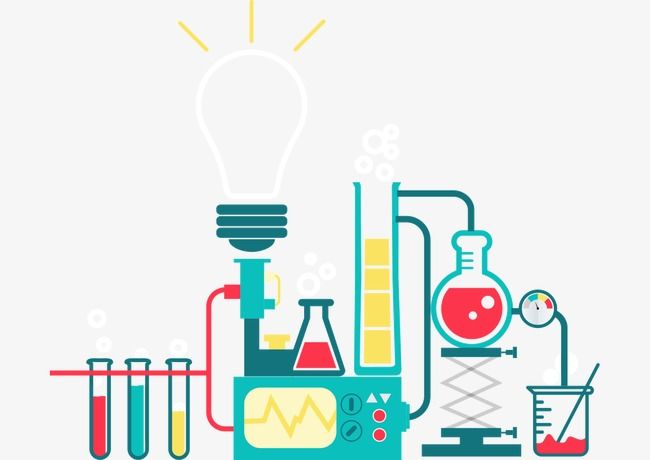 Four formulas
Basic Grants
Concentration Grants
Targeted Assistance Grants
Education Finance Incentive Grants
4
Brustein & Manasevit, PLLC © 2021. All rights reserved.
Basis of the Title I Formulas
Basic Grants
Number/ share of poor children served
Concentration
Number or percentage of poor children served
Targeted
Percentage of students in poverty as a weighted factor
5
Brustein & Manasevit, PLLC © 2021. All rights reserved.
Basis of the Title I Formulas
EFIG
Low-income student population
Per-pupil expenditures
Effort, as measured by State per pupil expenditures as compared to the State’s per capita income 
Equity, as measured by the degree to which education expenditures vary among school districts within the State
6
Brustein & Manasevit, PLLC © 2021. All rights reserved.
Defining Key Terms
“Population”
Ages 5-17
For per-pupil expenditure  based on average daily attendance (ADA)
For some States, on biannual “census” days
“Poverty” = below the poverty level, as defined by the census bureau
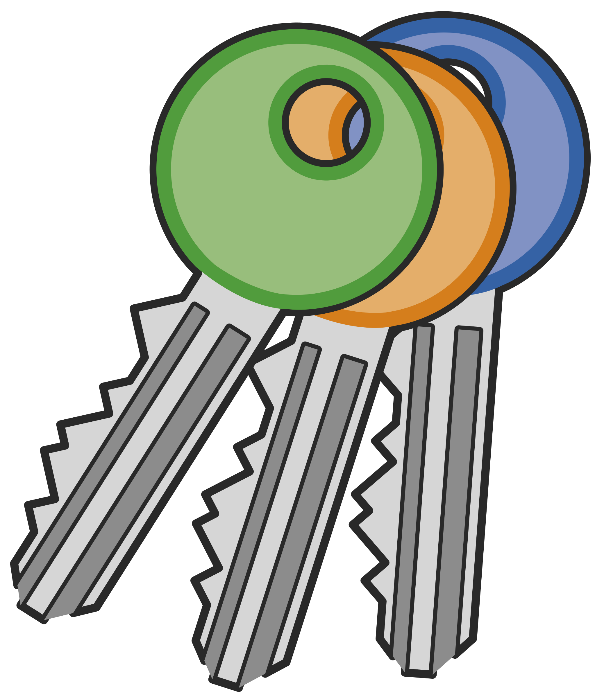 7
Brustein & Manasevit, PLLC © 2021. All rights reserved.
ESEA Instructions for Counting Students
“(c) CHILDREN TO BE COUNTED.—
(1) The number of children to be counted for purposes of this section is the aggregate of— (A) the number of children aged 5 to 17, inclusive, in the school district of the local educational agency from families below the poverty level as determined under paragraph (2);…AND
(C) the number of children aged 5 to 17, inclusive, in the school district of such agency from families above the poverty level as determined under paragraph (4).”   (Sec. 1124(c))
8
Brustein & Manasevit, PLLC © 2021. All rights reserved.
FRL Data
Free and reduced-price lunch data often used as a proxy for poverty when allocating between schools
Sources of information include:
Individual student applications
“direct certification” of students through their or their families’ participation in programs with income-based eligibility
Data approximations through Community Eligibility Program (CEP)
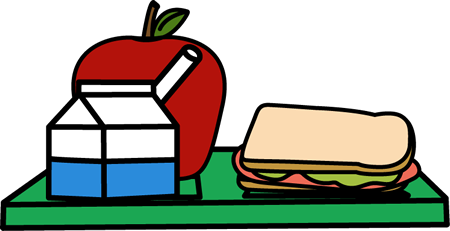 9
Brustein & Manasevit, PLLC © 2021. All rights reserved.
Uses of FRL Data in ESEA
Title I formula for “special LEA” (census data not available): optional (ESEA sections 1124(c)(1)-(2), 1124A(a)(1), 1125(a)(1), and 1125A(c))
Title I within-State allocations for small LEAs with approval from ED (ESEA sections 1124(a)(2)(B), 1124A(a)(4), 1125(d))
Title I rank and serve (ESEA section 1113(a)(5)(a))
Equitable services option for calculating income level (ESEA Section 1117(c)(1))
Title I reporting on accountability by subgroup (ESEA section 1111(b)(2)(B)(xi), (c), and (h))
Title II allocations for special LEAs (ESEA section 2102(a)(2)(B))
RLIS option for alternate poverty data (ESEA section 5221(b)(1))(in phase-out)
10
Brustein & Manasevit, PLLC © 2021. All rights reserved.
Use of FRL Data in ESEA: Example
“local educational agency shall use the same measure of poverty, which measure shall be the number of children aged 5 through 17 in poverty counted in the most recent census data approved by the Secretary, the number of children eligible for a free or reduced price lunch under the Richard B. Russell National School Lunch Act (42 U.S.C.1751 et seq.), the number of children in families receiving assistance under the State program funded under part A of title IV of the Social Security Act, or the number of children eligible to receive medical assistance under the Medicaid Program, or a composite of such indicators…”      (Sec. 1113)
11
Brustein & Manasevit, PLLC © 2021. All rights reserved.
Other Sources of Poverty Data
CRRSA EANS program: State allocations based on “the number of children aged 5 through 17 at or below 185 percent of poverty”
CRRSA EANS program: schools submit “the number and percentage of students from low-income families enrolled by such non-public school in the 2019–2020 school year”
ED guidance: can be based on 
Available free or reduced-priced lunch data
Scholarship or financial assistance data
E-Rate data
Representative sampling
Other data that aligns with State criteria/ threshold
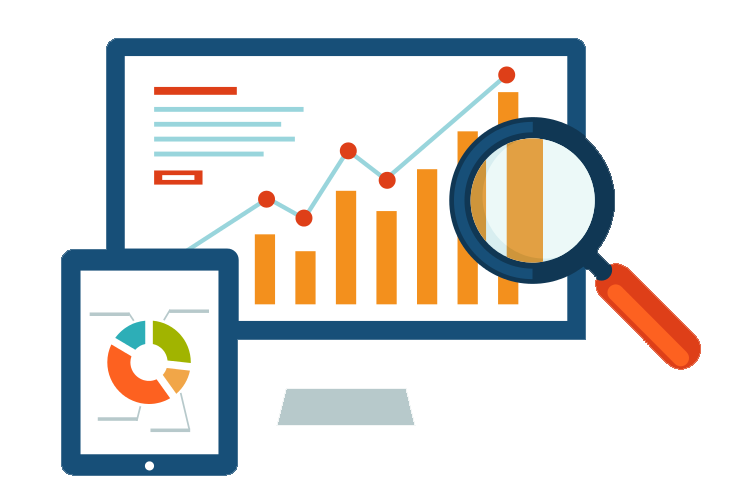 12
Brustein & Manasevit, PLLC © 2021. All rights reserved.
Potential for Confusion: RLIS Example
Initial authorization of RLIS in 2003 allowed substitution of “alternate poverty data” if Small Area Income and Poverty Estimates (Census SAIPE) data not available
ED continued to accept alternate data until abruptly changing course in February 2020 
Changes program eligibility for LEAs
Congress pressured ED to grant one-year hold-harmless in April 2020
Solution: 2021 appropriations bill clarifies criteria and offers hold harmless transition over 7-year period to LEAs that no longer qualify
13
Brustein & Manasevit, PLLC © 2021. All rights reserved.
COVID-Related Concerns
14
Brustein & Manasevit, PLLC © 2021. All rights reserved.
Decennial Census Data Issues
Ending Early?
Trump administration tries to end Census count early, citing pandemic (September 2020)
Federal judges overturn attempts to end count early, order it completed (September/ October 2020)
Court cites administration for shutting down count early anyway (December 2020)
Other issues: Citizenship question
Administration said it wanted better citizenship data to help enforce Voting Rights Act
Supreme Court said no – too late in process, not a clear enough link
July 2020 – White House demands numbers excluding undocumented immigrants
Unclear if it is possible to disaggregate this data
15
Brustein & Manasevit, PLLC © 2021. All rights reserved.
Executive Order on Decennial Census
Signed January 2021
Requires the Census Bureau to include any resident inside the United States “for purposes of congressional representation, without regard to whether its residents are in lawful immigration status.” 
Non-citizens should not be excluded from counting toward congressional power “solely on the ground that they lack a lawful immigration status.”
16
Brustein & Manasevit, PLLC © 2020. All rights reserved.
Data Challenges: Chilling Effect
Lingering concerns about deterrent effect of proposed regs/ rules on:
Filling out census form/ answering doors for census workers
Program participation (State/federal government-wide)
Willingness to provide information
Will this lead to undercounting in areas with high immigrant and/or undocumented populations?
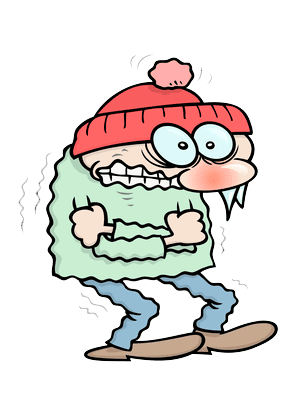 Brustein & Manasevit, PLLC © 2021. All rights reserved.
17
Brustein & Manasevit, PLLC © 2021. All rights reserved.
Complicating Matters: Lack of FRL Data
2020-21 School Year: school operating on waiver that involves serving meals community-wide
Eligible meals are federally reimbursable 
Does not require collecting FRL applications
Not necessarily pulling new direct certification data
Result: a lack of valid, reliable, and comparable federal poverty data!
18
Brustein & Manasevit, PLLC © 2021. All rights reserved.
Assessment Data
States not required to conduct annual assessments in spring 2020 (ED provided nationwide waiver for 2019-20)
ED asks Congress for waiver from NAEP requirements for 2020-21 school year (granted in CRRSA, plus additional funding)
Need to “postpone the administration of NAEP tests until the assessment will be able to produce useful results, likely in 2022”
BUT ED says States can still conduct testing:
“[S]tates should implement their own assessments on schedule in spring 2021, given that they do not face the same constraints as NAEP and have ample time to plan for successful test administration tailored to their unique circumstances.”
19
Brustein & Manasevit, PLLC © 2021. All rights reserved.
Assessment Data
Short-term concerns: are we getting accurate data?	
Worried about missing important data on learning loss
But are we assessing the right kids to get that data?
Medium-term concerns: is this data reliable?
E.g. can it be used to identify schools for improvement
Long-term concerns: is it a point of comparison?
Can we use it to measure growth going forward?
20
Brustein & Manasevit, PLLC © 2021. All rights reserved.
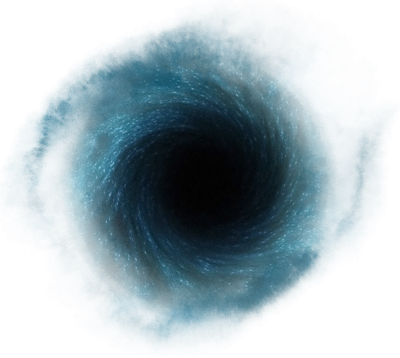 In other words…
21
Brustein & Manasevit, PLLC © 2021. All rights reserved.
So What Now?
22
Brustein & Manasevit, PLLC © 2021. All rights reserved.
Census Questions
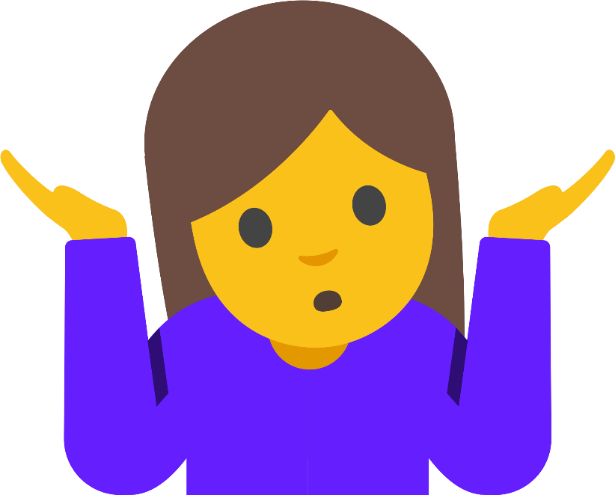 TBD!
Biggest concern remains chilling effect
Will now not publish final counts until April 30  potential delays for ED allocation?
Could either result in using older data, OR delays in estimates 
Delays in July grants themselves unlikely (can be adjusted in October allocation)
23
Brustein & Manasevit, PLLC © 2021. All rights reserved.
Assessment Question
TBD!
Will be in the hands of new Secretary of Education
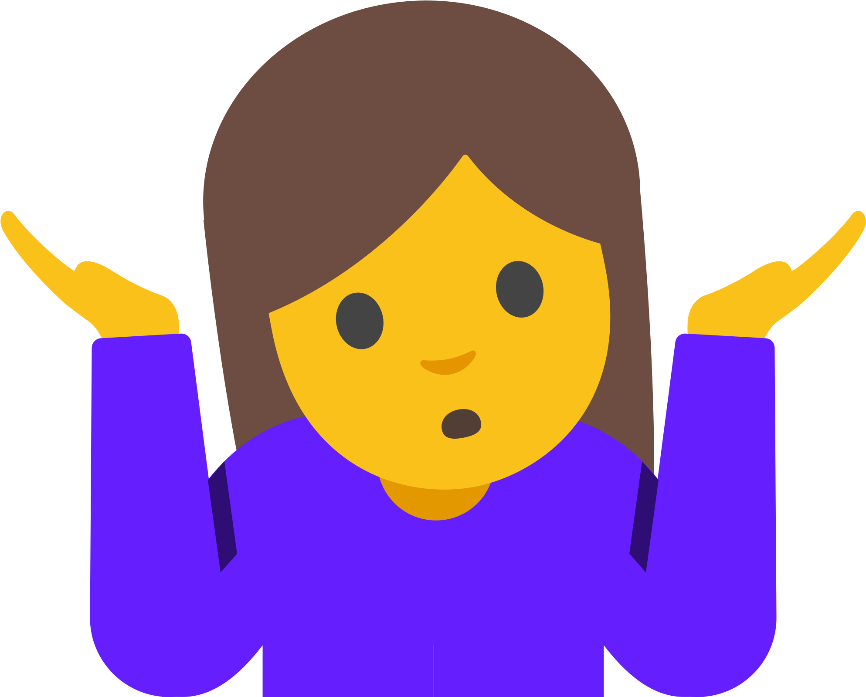 24
Brustein & Manasevit, PLLC © 2021. All rights reserved.
Data guidance from ED (January 2021)
For Special LEAs (Title I eligibility and allocations, Title II allocations, RLIS eligibility)
Prefer to use NSLP data from 2020-21 to derive census poverty
If not available, SEA may use:
Poverty data other than NSLP data (e.g., Medicaid counts or other poverty data available to an SEA for State purposes); 
“The best available NSLP data, which may be from SY 2019-2020”
NSLP data from SY 2020-2021 that may be accessible (e.g., counts of children identified through direct certification)
Data from a poverty survey conducted by the SEA or LEA that replicate NSLP or other poverty data
25
Brustein & Manasevit, PLLC © 2021. All rights reserved.
Data guidance from ED (January 2021)
For small LEAs
Prefer to use NSLP data from 2020-21
If not available, SEA may seek ED approval to use:
The best available NSLP data, which may be from SY 2019-2020; 
NSLP data from SY 2020-2021 that may be accessible (e.g., counts of children identified through direct certification); or 
Data from a poverty survey conducted by the SEA or LEA that replicate NSLP or other poverty data.
26
Brustein & Manasevit, PLLC © 2021. All rights reserved.
Data guidance from ED (January 2021)
Within-LEA Title I allocations (rank and serve)
Prefer to use NSLP data from 2020-21 
If not available, LEA may use:
Medicaid or TANF data or a composite of data of these two sources from SY 2020-2021
The best available NSLP data, which may be from SY 2019-2020
NSLP data from SY 2020-2021 that may be accessible (e.g., counts of children identified through direct certification)
A composite of NSLP, Medicaid, and TANF data, and the best available FRPL data, which might include Medicaid, NSLP, or TANF counts from SY 2020-2021 
Data from a poverty survey conducted by the SEA or LEA that replicate NSLP, Medicaid, or TANF data
27
Brustein & Manasevit, PLLC © 2021. All rights reserved.
Data guidance from ED (January 2021)
Equitable Services
LEA may choose from the following data sources, in consultation with private schools:
The same measure of poverty used to count public school children
Comparable poverty data from a survey and allowing such survey results to be extrapolated if complete actual data are unavailable
Comparable poverty data from a different source
The application of the low-income percentage of each participating public school attendance area to the number of private school children who reside in that school attendance area; or 
An equated measure
ED notes: this may mean relying on NSLP data!
28
Brustein & Manasevit, PLLC © 2021. All rights reserved.
Data guidance from ED (January 2021)
Equitable Services (cont.)
Reminder: LEA can make the determination every two years, so can use last year’s data if it’s the second year of a cycle
E.g. use 2019-20 data for 2020-21 AND 2020-22
For an LEA that would normally use 2020-21 data to determine proportional share for 2021-22, if NSLP data are not available, LEA may use data from 2019-20 instead in consultation with private school officials
29
Brustein & Manasevit, PLLC © 2021. All rights reserved.
Data guidance from ED (January 2021)
Reporting and Accountability
Prefer to use NSLP data from 2020-21 to derive census poverty
If not available, SEA may use to identify “economically disadvantaged” students:
Poverty data other than NSLP data
The best available NSLP data, which may be from SY 2019-2020
NSLP data from SY 2020-2021 that may be accessible (e.g., counts of children identified through direct certification)
Data from a poverty survey conducted by the SEA or LEA that replicate NSLP or other poverty data.
30
Brustein & Manasevit, PLLC © 2021. All rights reserved.
Average Daily Attendance Guidance
From ED OESE, January 2021
Offers States two options for 2019-20 school year:
If State CANNOT determine accurate ADA during remote learning  count only up until date of school closure
If states CAN determine accurate count for remote learning  do
For those using federal definition, use total aggregate days of attendance 
Minus any “interruptions”
Otherwise use State definition
Assume we will need a full count for 2020-21 school year, regardless of operational status!
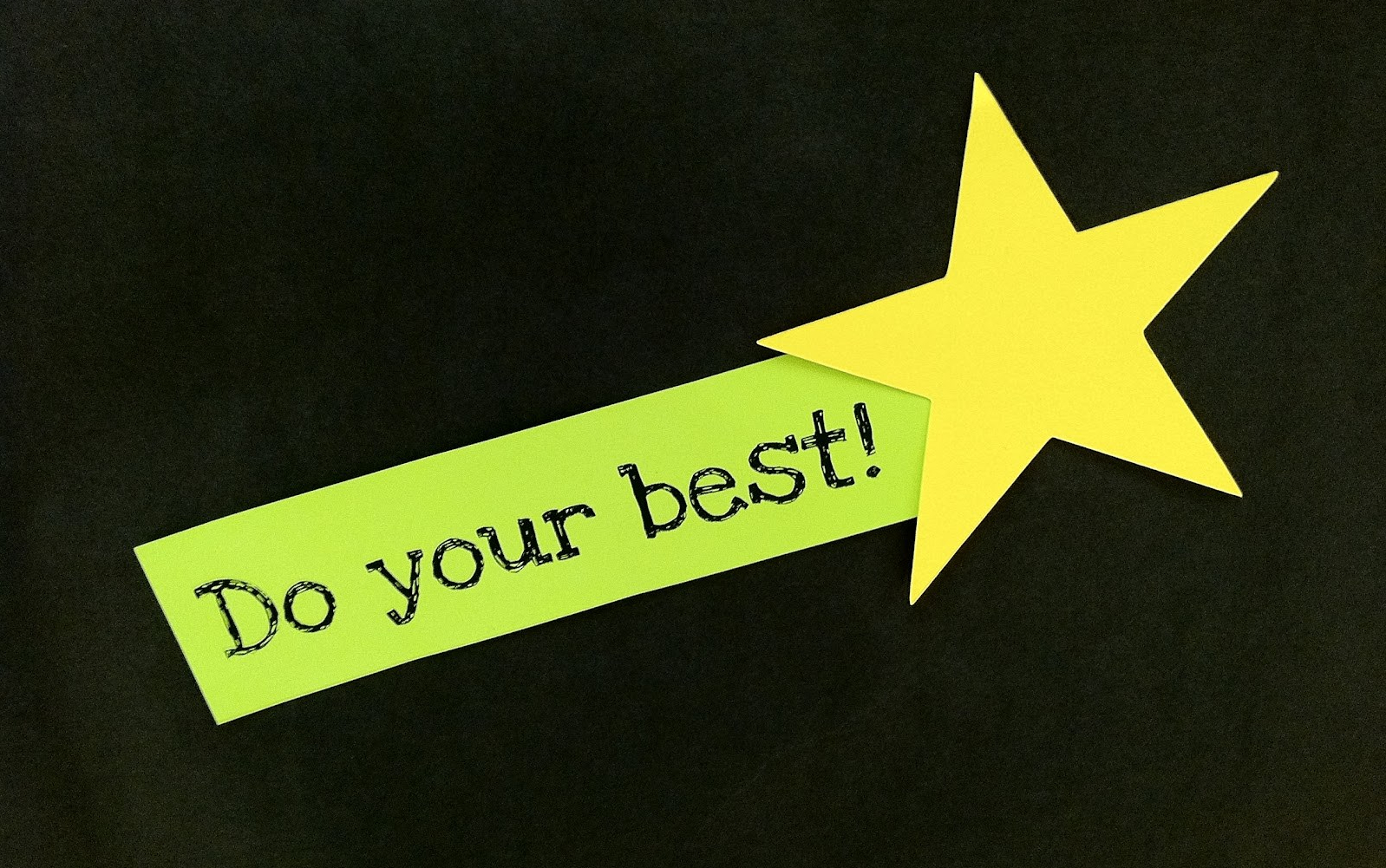 31
Brustein & Manasevit, PLLC © 2021. All rights reserved.
32
Brustein & Manasevit, PLLC © 2021. All rights reserved.
Bottom Line:
Use “best available data”
We know no data is going to be “great” right now
No federal standard, so document and be prepared to justify use of particular data set
In most cases, SEA has discretion
But may need to check with ED
For equitable services, make sure to meet consultation requirements
May want to consider a survey for some purposes
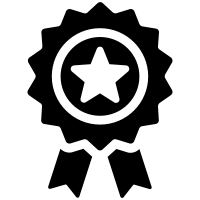 33
Brustein & Manasevit, PLLC © 2021. All rights reserved.
Poverty Surveys
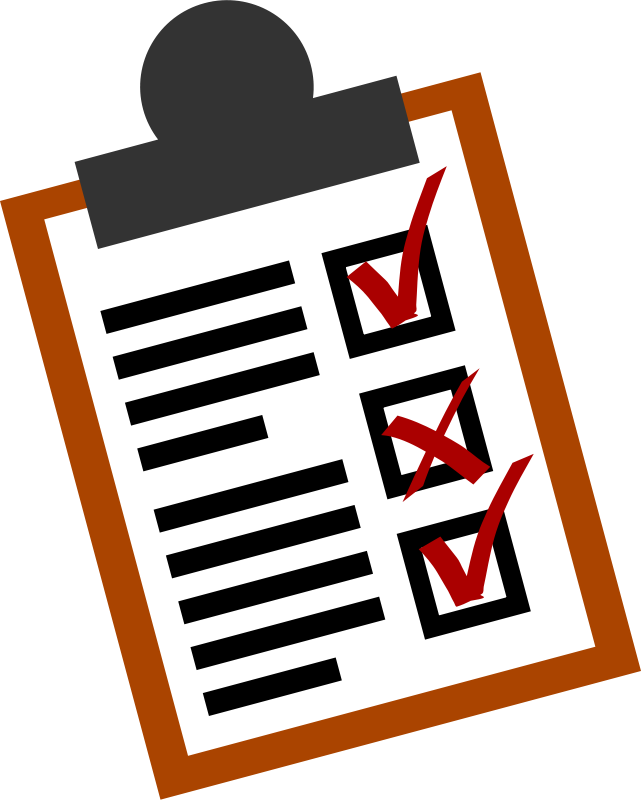 Often used for:
Community eligibility program
State formula programs
Commonly ask for:
Family/household size
Student name
Income range 	
Disadvantages
Administrative burden
Questions of accuracy
34
Brustein & Manasevit, PLLC © 2021. All rights reserved.
ED Accountability Guidance
Starts from the baseline assumption that States will have 2020-21 assessment data, but not 2019-20
No waivers (thus far), i.e. SEAs meet requirements for accountability, school identification, and report cards based on data from the 2020-2021 school year
SEA can ask for “State plan addendum” to shift timeline forward by one year for:
Identifying schools or 
Meeting measurements of interim progress (MIPs) and long-term goals.
35
Brustein & Manasevit, PLLC © 2021. All rights reserved.
ED Accountability Guidance
If State doesn’t believe it can meet requirements with that flexibility, must submit an ESEA State plan amendment request
E.g.:
Use different methodology to calculate achievement indicator
Use a different indicator entirely
Adjust weighting of indicators
Use an earlier data year for comparison for some indicators (ELP) or omit a year (grad rate)
Submit a waiver of the calculation on this indicator
36
Brustein & Manasevit, PLLC © 2021. All rights reserved.
ED Accountability Guidance
CSI and TSI Schools
Schools designated CSI, TSI, or ATSI in 2019-20 will maintain that status in 2020-21
SEA may not exit schools EXCEPT if identification based on graduation rate
SEA can shift timelines for identification forward by one year to account for lost data in CSI and ATSI (two-year cycles)
SEA must resume identification of TSI schools (one-year cycle)
But may request a waiver under Sec. 8401
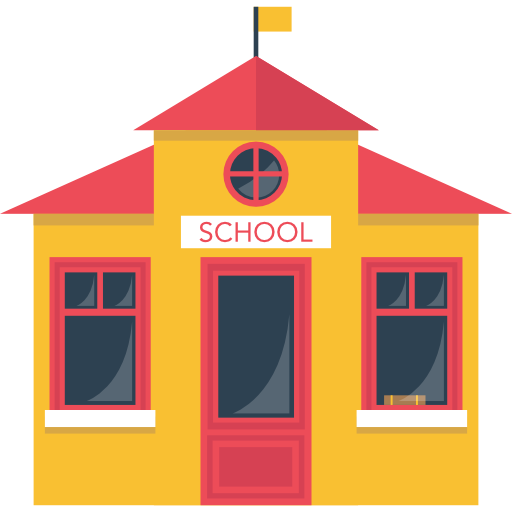 37
Brustein & Manasevit, PLLC © 2021. All rights reserved.
Title IV-A Waivers!
CARES Act authorized waivers for certain Title IV-A provisions:
ESEA Section 4106(d) (IVA needs assessment for 20-21 SY)
ESEA Sections 4106(e)(2)(C), (D), and (E) (IVA buckets of funds) 
Applies to FY 2020 funds
ESEA Section 4109 (b) (Title IVA 15% limitation on technology purchases)
Applies to FY 2020 funds
December 1, 2020: Letter to Chief State School Officers offering second round of Title IV-A waivers (same provisions as CARES waivers)
Offered under Sec. 8401 authority (CARES Act did not provide authority to extend to FY 2020)
38
21st CCLC Waivers!
September 3, 2020: Notice of proposed 21st CCLC Waiver
To allow States to fund 21st CCLC programs that take place during school hours or session days, or to fund additional instructional staff during normal school hours for hybrid learning plans.  
Could also fund in-school programs like distance learning efforts for low-income students or those whose parents are not able to supervise distance learning because they are working outside the home.
September 18, 2020: Letter from ED inviting waiver requests
Offered under Sec. 8401 authority 
State must provide public and interested LEAs notice and a reasonable opportunity to comment (required under Sec. 8401)
39
Brustein & Manasevit, PLLC © 2021. All rights reserved.
What Comes Next?
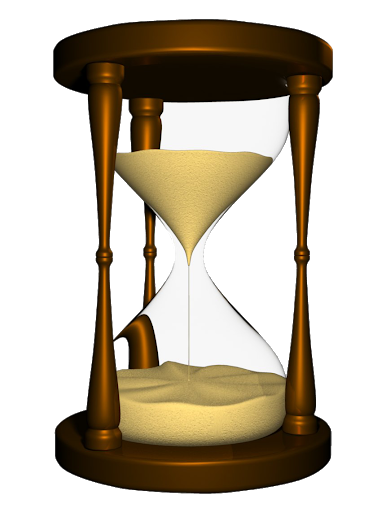 Determine if ED will offer additional nationwide waivers
Always an option to apply for individual waivers under Sec. 8401
Either of assessments, identification, or 95% requirement
40
Brustein & Manasevit, PLLC © 2021. All rights reserved.
Potential for Congressional Action?
CRRSA Section 313(d)(12), ESSER II allowable uses of funds include:
“Addressing learning loss among students, including low-income students, children with disabilities, English learners, racial and ethnic minorities, students experiencing homelessness, and children and youth in foster care, of the local educational agency, including by—
Administering and using high-quality assessments that are valid and reliable, to accurately assess students’ academic progress and assist educators in meeting students’ academic needs, including through differentiating instruction.”
41
Brustein & Manasevit, PLLC © 2021. All rights reserved.
EDGAR/UGG Updates
What’s new, what’s not, and how to keep up!
42
Brustein & Manasevit, PLLC © 2021. All rights reserved.
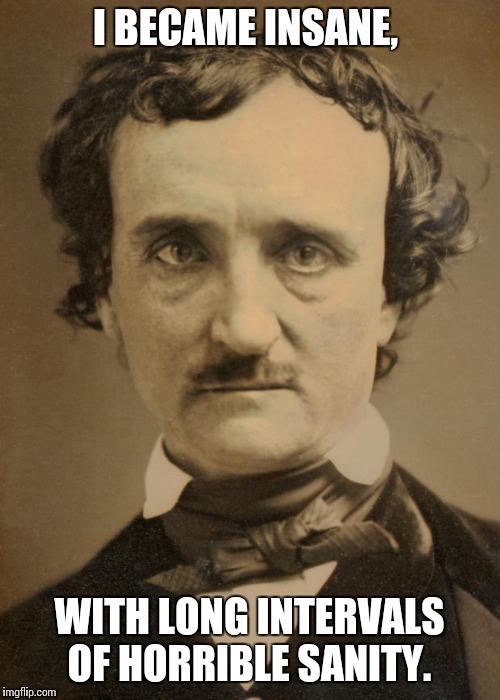 What Is EDGAR?
Education Department General Administrative Regulations
https://www2.ed.gov/policy/fund/reg/edgarReg/edgar.html
43
Brustein & Manasevit, PLLC © 2021. All rights reserved.
Uniform Grant Guidance
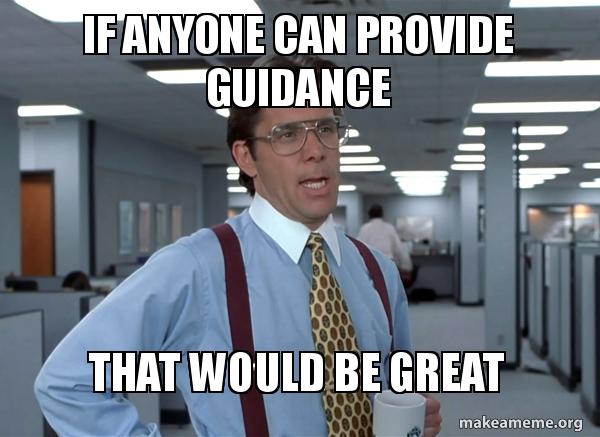 2 CFR Part 200
44
Brustein & Manasevit, PLLC © 2021. All rights reserved.
EDGAR and the UGG
The Education Department General Administrative Regulations (EDGAR) includes various grants management rules applicable to all federal awards issued by the U.S. Department of Education (ED).
The Uniform Grant Guidance (UGG) are federal grants management rules that apply to all awards issued by all federal awarding agencies.
Created and amended by the Office of Management and Budget (OMB)
EDGAR incorporated the UGG back in 2014
Parts 74 and 80 of EDGAR were replaced with 2 CFR Part 200
45
Brustein & Manasevit, PLLC © 2021. All rights reserved.
Key Sections of EDGAR
Excerpts from the General Education Provisions Act (GEPA)
Title 34
Part 75 – Direct Grant Programs
Part 76 – State-Administered Programs
Part 77 – Definitions
Part 81 – Enforcement Regulations 
Title 2
Part 200 – Cost/Administrative/Audit Rules
Part 3485 – Non-procurement Debarment and Suspension 
Incorporates 2 CFR Part 180, OMB’s Guidelines on Debarment and Suspension
46
Brustein & Manasevit, PLLC © 2021. All rights reserved.
OMB Revises the UGG – August 2020
Proposed changes to 2 CFR Part 200Published January 22, 2020
Comments closed March 23, 2020
Final Revisions published August 13, 2020
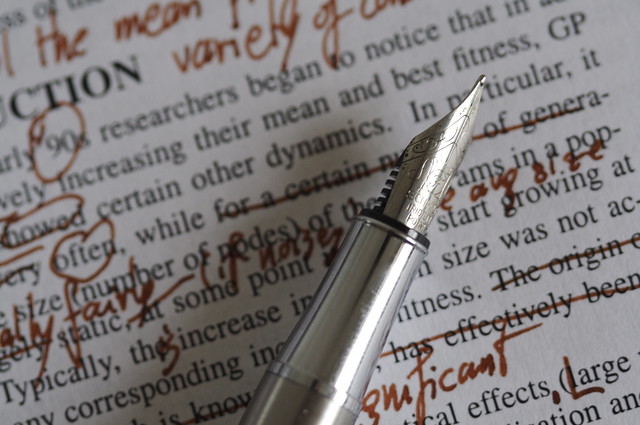 47
Brustein & Manasevit, PLLC © 2021. All rights reserved.
OMB Revisions to the UGG – Effective Dates
Effective as of November 12, 2020
Except for 200.216 and 200.340, effective August 13, 2020
200.216: Prohibition on certain telecommunications and video surveillance services or equipment
Prohibits grantees from entering into contracts with certain covered entities
200.340: Termination
Allows awards to be terminated “if an award no longer effectuates the program goals or agency priorities”
Previously: “For cause”
48
Brustein & Manasevit, PLLC © 2021. All rights reserved.
OMB Revisions - Summary
Procurement Changes to Better Target Areas of Greater Risk and Conform to Statutory Requirements
Strengthen Merit Review and Improve Governmentwide Approach to Performance and Risk
Standardize Terminology, Data Elements and Alignment with Other Authoritative Source Requirements
Emphasize Machine Readable Information Format 
Eliminate References to Non-Authoritative Guidance
Change Closeout to Reduce Burden and Support the GONE Act
Expanded Use of De Minimis Rate
Clarify Areas of Misinterpretation
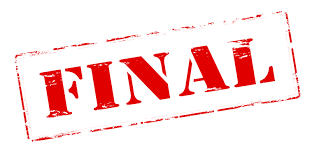 49
Brustein & Manasevit, PLLC © 2021. All rights reserved.
2 CFR Part 200
Subpart A – Definitions – Section Numbers Removed!
Subpart B – General Provisions
Subpart C – Pre- Federal Award Requirements
Subpart D – Post Federal Award Requirements
Subpart E – Cost Principles
Subpart F – Audit Requirements
50
Brustein & Manasevit, PLLC © 2021. All rights reserved.
Brustein & Manasevit, PLLC © 2021. All rights reserved.
Procurement
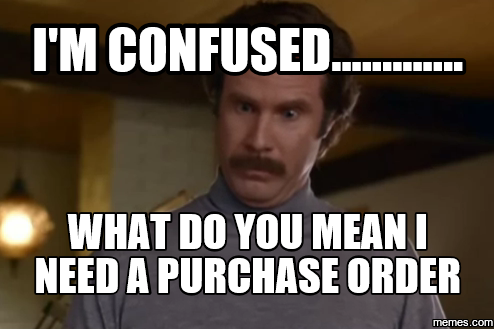 2 CFR 200.317 – 200.327
51
Brustein & Manasevit, PLLC © 2021. All rights reserved.
Procurement Standards 200.318
All non-federal entities must have documented procurement procedures which reflect applicable Federal, State, and local laws and regulations.
Open and Full Competition (Maximum Extent Possible)
Specific Thresholds for Purchasing
Prohibited In-State and Local Preferences 
Contract Administration System
Conflict of Interest Rules 
Mandatory Disclosures
52
Brustein & Manasevit, PLLC © 2021. All rights reserved.
Competition 200.319
(a) All procurement transactions for the acquisition of property or services required under a Federal award must be conducted in a manner providing full and open competition consistent with the standards of this section and §200.320.
…
(f) Noncompetitive procurement can only be awarded in accordance with 200.320(c).
53
Brustein & Manasevit, PLLC © 2021. All rights reserved.
Methods of Procurement 200.320
Grantee must have and use documented procurement procedures for the following methods:
(a) Informal procurement methods
Micro-purchase
Small purchase procedures
(b) Formal procurement methods
Competitive sealed bids
Competitive proposals
(c) Noncompetitive proposals
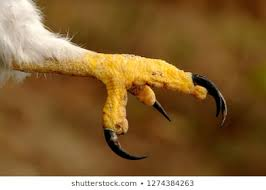 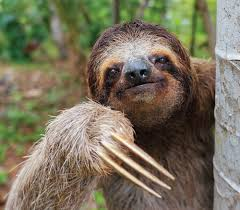 54
Brustein & Manasevit, PLLC © 2021. All rights reserved.
Informal Procurement 200.320(a)
Use when value does not exceed $250,000 (simplified acquisition threshold), or a lower threshold established by a non-federal entity
Procurement of property or services required under federal award
Purpose: to expedite completion and minimize administrative burden and cost
55
Brustein & Manasevit, PLLC © 2021. All rights reserved.
Informal Procurement, 200.320(a)(1)Micro-purchases
Distribution. “To the maximum extent practicable, the non-federal entity should distribute … among qualified suppliers.”
Awards. May be awarded without price or rate quotes if non-federal entity “considers the price to be reasonable based on research, experience, purchase history or other information and documents its files accordingly.”
56
Brustein & Manasevit, PLLC © 2021. All rights reserved.
Informal Procurement, 200.320(a)(1)Micro-purchases (cont.)
Thresholds. Determined and documented by grantee, based on internal controls, risk, and procedures. Authorized by state, local laws. May be higher than threshold in FAR ($10,000).
Nonfederal entity may self-certify threshold up to $50,000, if:
Low-risk auditee for most recent audit (200.520)
Annual internal institutional risk assessment to identify, mitigate and manage financial risks; or
For public institutions, a higher threshold consistent with state law 
Over $50,000, must have approval of cognizant agency indirect costs
57
Brustein & Manasevit, PLLC © 2021. All rights reserved.
Informal Procurement, 200.320(a)(2)Small Purchases
Used when for purchases greater than micro-purchase threshold, but less than simplified acquisition threshold ($250,000).
Price or rate quotations from “adequate number of qualified sources” as determined appropriate by non-federal entity
Thresholds. Established based on internal controls, risk and procedures, and documented. Cannot exceed the threshold in FAR ($250,000), but may be lowered.
58
Brustein & Manasevit, PLLC © 2021. All rights reserved.
Formal Procurement, 200.320(b)
Used for purchases that exceed small purchase threshold ($250,000, or lower, if set by the non-federal entity)
Require documented procedures
Require public advertising
Two options:
(1) Sealed bids
(2) Proposals
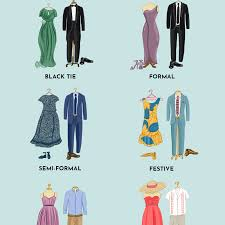 59
Brustein & Manasevit, PLLC © 2021. All rights reserved.
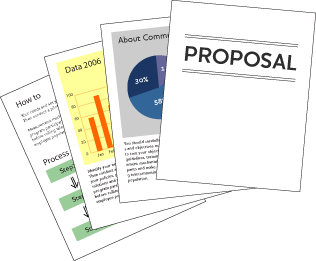 Noncompetitive Proposals 200.320(c)
Appropriate only when:
Micro-purchases
The item is only available from a single source;
There is a public emergency for the requirement that will not permit delay resulting from publicizing a competitive solicitation;
The Federal awarding agency or pass-through expressly authorizes noncompetitive procurement in response to a written request from non-Federal entity; or
After soliciting a number of sources, competition is determined inadequate.
60
Brustein & Manasevit, PLLC © 2021. All rights reserved.
With COVID, can we procure items under “public emergency” exception in 200.320(c)(3)?
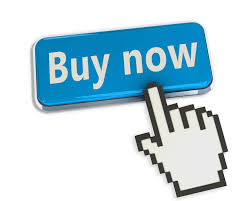 Considerations:
Policies and procedures
Online shopping and quotes
Timeframe required for items
61
Brustein & Manasevit, PLLC © 2021. All rights reserved.
Domestic Preferences for Procurements200.322
“To the greatest extent practicable” must provide a preference for the purchase of goods and materials produced in the U.S.
Must include this section in all subawards, contracts and purchase orders
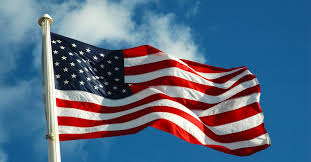 62
Brustein & Manasevit, PLLC © 2021. All rights reserved.
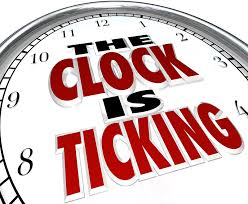 Timely Spending
63
Brustein & Manasevit, PLLC © 2021. All rights reserved.
Period of Performance 200.1
The total estimated time interval between the start of an initial Federal award and the planned end date, which may include one or more funded portions, or budget periods. Identification of the period of performance in the Federal award … does not commit the awarding agency to fund the award beyond the currently approved budget period.
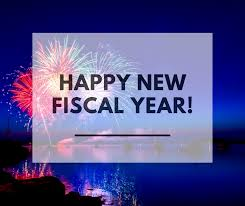 64
Brustein & Manasevit, PLLC © 2021. All rights reserved.
When Obligations Are Made34 CFR 76.707
65
Brustein & Manasevit, PLLC © 2021. All rights reserved.
When Subgrantees may begin to Obligate funds 34 CFR 76.708
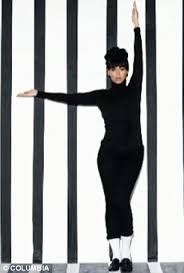 Formula programs: Later of…
Date the state may begin to obligate; or
Submission of substantially approved application 
Discretionary programs:
Once the subgrant is made
66
Brustein & Manasevit, PLLC © 2021. All rights reserved.
Period of Performance, Budget Period, Renewal
New definitions! May have more than one budget period within period of performance; renewal starts a new period of performance. 2 CFR 200.1
Revisions to 2 CFR 200.309: Modifications to Period of Performance.
If a Federal awarding agency or pass-through entity approves an extension, or if a recipient extends under §200.308(e)(2), the Period of Performance will be amended to end at the completion of the extension. If a termination occurs, the Period of Performance will be amended to end upon the effective date of termination. If a renewal award is issued, a distinct Period of Performance will begin.
67
Brustein & Manasevit, PLLC © 2021. All rights reserved.
Period of Performance 2 CFR 200.309 (OMB Proposed deletion)
(Previous language: allowed pre-award costs “authorized by the federal awarding agency or pass-through entity”)
Comments: Do not delete!
“It was not OMB’s intention to remove the pass-through entities’ authority to allow pre-award costs to subrecipients. OMB recognizes these concerns and added language to 2 CFR 200.458 for clarification in response to commenters.”
68
Brustein & Manasevit, PLLC © 2021. All rights reserved.
Pre-Award Costs 2 CFR 200.458
Those costs incurred prior to the effective date of the Federal award directly in negotiation or anticipation of the award

Costs must be necessary for efficient and timely performance of the scope of work

Allowable to the extent they would have been allowable if incurred after the effective date and ONLY with written approval from the Federal awarding agency
69
Brustein & Manasevit, PLLC © 2021. All rights reserved.
Pre-Award Costs (cont.)
But… pre-award costs still require “written approval of the Federal awarding agency.”
Instead, OMB added:
“If charged to the award, these costs must be charged to the initial budget period of the award, unless otherwise specified by the Federal awarding agency or pass-through entity.”
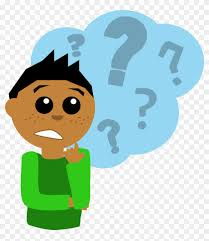 70
Brustein & Manasevit, PLLC © 2021. All rights reserved.
Closeout 2 CFR 200.344 (formerly 200.343)
Subrecipients must prepare closeout reports and final accounting within 90 days after period; pass-through entities have 120 days
Unless federal or pass-through gives extension, all financial obligations must be liquidated no later than 120 days after period ends
Effectively limit subrecipient liquidation to 90 days??
2 CFR 200.343
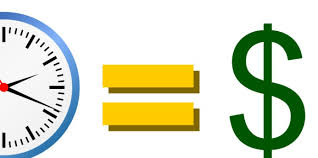 71
Brustein & Manasevit, PLLC © 2021. All rights reserved.
Carryover (Tydings Amendment)GEPA Sec. 421(b); 34 CFR 76.709; 76.710
Program restrictions, ESSA Sec. 1126(c) (limits TI-A carryover to 15%); Perkins V, Sec. 133(b) (requires states to redistribute unobligated balances at the end of academic year; no carryover at local level)
Tydings does not apply at local level if funding distributed by competition (1999 OGC Memo)
21st CCLC; Adult Ed
72
Brustein & Manasevit, PLLC © 2021. All rights reserved.
Period of Availability
CARES Act: Authorized Secretary of ED to waive GEPA 421 (Tydings amendment): ESEA, IDEA
FY18 (July 1, 2018 – Sept 30, 2020), extended to Sept. 30, 2021
Perkins? State-level, FY 18 waiver to Sept. 30, 2021; no LEA waiver 
Coronavirus Relief Funds: March 1 – Dec 30, 2021
ESSER/GEER awards: March 13, 2020 – Sept 30, 2022
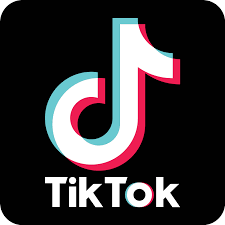 73
Brustein & Manasevit, PLLC © 2021. All rights reserved.
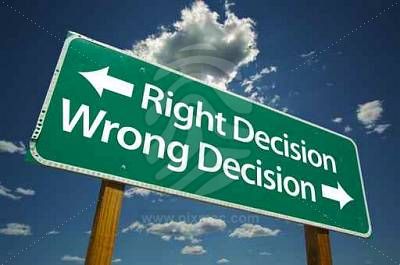 The UGG’ly Truth About Allowability
74
Brustein & Manasevit, PLLC © 2021. All rights reserved.
Basic Factors of Allowability 200.403
To be allowable, a cost must:
Be necessary, reasonable and allocable
Comply with the cost principles and federal award
Be consistent with policies and procedures applying uniformly to federal and non-federal activities and costs
Be consistently treated as either direct or indirect costs
Be determined in accordance with GAAP
Not be included or used to meet cost sharing / match requirements
Be adequately documented
Be incurred during approved budget period (NEW)
75
Brustein & Manasevit, PLLC © 2021. All rights reserved.
OMB Revisions to Indirect Costs
Expanded use of de minimis rate (includes grantees that have previously negotiated a rate)
Unavailable for restricted rate programs and certain state/local gov’ts
200.414(f)
Rate agreements must be available on OMB-designated website
200.414(h)
Adds program evaluation costs as a direct cost example 
200.413(b)
76
Brustein & Manasevit, PLLC © 2021. All rights reserved.
OMB Revisions to Indirect Costs – Pass-throughs
If subrecipient does not have approved rate, pass through must accept:
Negotiated indirect rate between pass-through and subrecipient;
Negotiated rate between different pass-through and subrecipient; or
De minimis rate
200.331(a)(4)
*SEAs must negotiate rates with LEAs: 34 CFR 76.561(b)
May offer flat 8% restricted rate to IHEs and nonprofit subrecipients,    34 CFR 76.564
77
Brustein & Manasevit, PLLC © 2021. All rights reserved.
Indirect Cost (cont.)
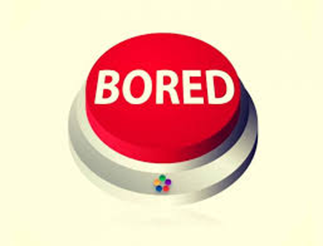 Direct and Indirect costs: 2 CFR 200.413; 200.414
Restricted Rates: 34 CFR 76.560 – 76.569
Cost Allocation Guide:
https://www.bruman.com/wp-content/uploads/2020/01/Cost-Allocation-Guide-2019.pdf
78
Brustein & Manasevit, PLLC © 2021. All rights reserved.
Selected Items of Cost
56 Selected Items of Cost

Allowable
E.g., collection of improper payments (200.428); training and education costs (200.473)
Allowable with special conditions
E.g., only as an indirect charge (leave payout, 200.431; advisory councils, 200.422); only with necessary documentation (compensation – personal services, 200.430) 
Allowable with prior approval
E.g., equipment and capital expenditures (200.438); entertainment (200.439); participant support costs (200.456)
Unallowable
E.g., alcohol (200.423); bad debts (200.426)
79
Brustein & Manasevit, PLLC © 2021. All rights reserved.
Travel 200.475 (new citation)
Travel costs may be charged on actual, per diem, or mileage basis
Travel charges must be consistent with entity’s written travel reimbursement policies
Allows costs for “above and beyond regular dependent care”
Grantee must retain documentation that participation of individual is necessary for the project
80
Brustein & Manasevit, PLLC © 2021. All rights reserved.
Telecommunication costs and video surveillance costs 200.471
Telecommunication and video surveillance services or equipment are allowable, except:
“Covered” telecommunications and surveillance under 200.216
Applies to new contracts, services, equipment, and any renewals or extensions
81
Brustein & Manasevit, PLLC © 2021. All rights reserved.
Food
While Part 200 does not prohibit food, ED generally does not allow for the purchase of food:
“Generally, there is a very high burden of proof to show that paying for food and beverages with federal funds is necessary to meet the goals and objectives of a federal grant. When a grantee is hosting a meeting, the grantee should structure the agenda for the meeting so there is time for participants to purchase their own food, beverages, and snacks. In addition, when planning a meeting, grantees may want to consider a location in which participants have easy access to food and beverages. These determinations will be made on a case-by-case basis, and there may be some circumstances where the cost would be permissible. Grantees, therefore, will have to make a compelling case that the unique circumstances they have identified would justify costs as reasonable and necessary.”
Department of Education Guidance on Food, 2014
82
Brustein & Manasevit, PLLC © 2020. All rights reserved.
Brustein & Manasevit, PLLC © 2021. All rights reserved.
Food - Cont.
Proposed change to UGG: 
Federal agencies cannot reference non-binding guidance as part of the terms and conditions of an award. 2 CFR 200.210
Final change to UGG:
Agencies may impose legally binding requirements on recipients only through the notice and public comment process through an approved agency process. 2 CFR 200.105(b)
Will this change restrictions on food?
83
Brustein & Manasevit, PLLC © 2021. All rights reserved.
Personnel Documentation 200.430(i)(1)
Time and effort records must accurately reflect the work performed and:

Be supported by a system of internal controls which provides reasonable assurance charges are accurate, allowable and properly allocated;
Be incorporated into official records;
Reasonably reflect total activity for which employee is compensated;
Not to exceed 100%
Encompass all activities (federal and non-federal);
Comply with established accounting polices and practices; and
Support distribution among specific activities or cost objectives.
84
Brustein & Manasevit, PLLC © 2021. All rights reserved.
Documentation &Internal Controls
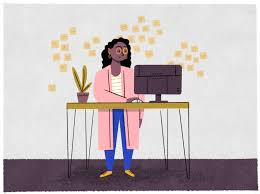 85
Brustein & Manasevit, PLLC © 2021. All rights reserved.
Written Procedures: Must or Should?
Cash Management Procedures - 200.302(b)(6) & 200.305
Allowability Procedures - 200.302(b)(7)
Managing Equipment – 200.313(d)
Conflicts of Interest Policy - 200.318(c)
Procurement Procedures - 200.320
Method for Conducting Tech Evals of Proposals 
Establishment of thresholds
Travel Policy - 200.475(b) (new citation)
Time and Effort Procedures -  “essential” ED, Cost Allocation Guide (agency specific)
Subrecipient Monitoring Procedures – required by Compliance Supplement 
Grant Application Procedures 
Record Retention Procedures
Audit Resolution Procedures
Program-specific Procedures
86
Brustein & Manasevit, PLLC © 2021. All rights reserved.
Updates needed due to pandemic?
Compensation / benefits procedures 
Time and effort procedures
Travel reimbursements
Allowability procedures
Inventory management procedures
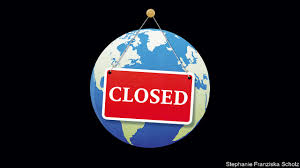 87
Brustein & Manasevit, PLLC © 2021. All rights reserved.
Subrecipient Monitoring
2 CFR 200.332
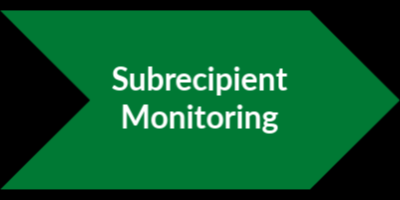 88
Brustein & Manasevit, PLLC © 2021. All rights reserved.
Pass-Through Responsibilities
Contractor vs. Subrecipient (200.331) (new citation)
Responsibility for Subawards (200.332) (new citation)
Subaward Information 
Evaluate Subrecipient Risk 
Specific Conditions (200.208) 
Monitoring
Verify Subrecipient Has Single Audit; Management decisions
Enforcement (200.339) (new citation)
89
Brustein & Manasevit, PLLC © 2021. All rights reserved.
Risk Assessments – 200.332(c); 200.208
The pass-through must evaluate subrecipient’s risk of noncompliance, risk factors may include:
Subrecipient’s prior experience with the same or similar subawards
Results of previous audits
Whether the subrecipient has new personnel or new or changes systems
The extent and results of monitoring
90
Brustein & Manasevit, PLLC © 2021. All rights reserved.
OMB change
Risk-based specific conditions: federal agencies or pass-through entities may adjust requirements/ grant conditions as needed.
2 CFR 200.208 (previously 200.207)
91
Brustein & Manasevit, PLLC © 2021. All rights reserved.
Less restrictive requirements?
Initial proposed language indicated agencies could impose “less restrictive requirements” based on risk. After comments, changed to “adjust requirements”
Permit advance payments
Less evidence requested on implementation
Less frequent reporting
Less monitoring
Do not require prior approvals
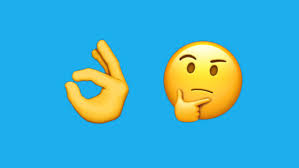 92
Brustein & Manasevit, PLLC © 2021. All rights reserved.
Management decisions, 200.332(d)
Issue management decision only for applicable audit finding pertaining to the subaward from the pass-through entity
Pass-through is responsible only for non-systemic audit findings
Audit follow-up and management decisions for systemic issues responsibility of the “auditors and cognizant agency”
Pass-through still must “manage risk through ongoing subaward monitoring,” including follow-up on finding specifically related to the subaward
93
Brustein & Manasevit, PLLC © 2021. All rights reserved.
CARES Act / CRRSA Act
94
Brustein & Manasevit, PLLC © 2021. All rights reserved.
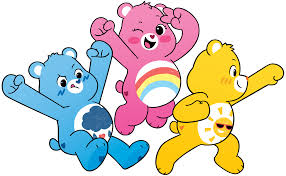 CARES Act
95
Brustein & Manasevit, PLLC © 2021. All rights reserved.
The Funding Streams:
Coronavirus Relief Fund (CRF)
Governor’s Emergency Education Relief Fund (GEER 1)
Elementary and Secondary School Education Relief Fund (ESSER 1)
Higher Education Emergency Relief Fund (HEERF)
96
Brustein & Manasevit, PLLC © 2021. All rights reserved.
What is the CARES Act Coronavirus Relief Fund (CRF)?
Total of $150 billion; Administered by Treasury
Payments for specified uses to States and certain local governments; the District of Columbia and U.S. Territories (consisting of the Commonwealth of Puerto Rico, the United States Virgin Islands, Guam, American Samoa, and the Commonwealth of the Northern Mariana Islands); and Tribal governments.
Payment amounts based on populations
97
Brustein & Manasevit, PLLC © 2021. All rights reserved.
Purpose of CRF
Provides that payments from the Fund may only be used to cover costs that—
Are necessary expenditures incurred due to the public health emergency with respect to the Coronavirus Disease 2019 (COVID–19);
Were not accounted for in the budget most recently approved as of March 27, 2020 (the date of enactment of the CARES Act) for the State or government; and
Were incurred during the period that begins on March 1, 2020, and ends on December 30, 2020 December 30, 2021
Revenue replacement is NOT allowable use of funds
98
Brustein & Manasevit, PLLC © 2021. All rights reserved.
How can you use CRF funding?
U.S. Department of Treasury website: https://home.treasury.gov/policy-issues/cares/state-and-local-governments 
CRF Guidance (Updated 9/2/2020):https://home.treasury.gov/system/files/136/Coronavirus-Relief-Fund-Guidance-for-State-Territorial-Local-and-Tribal-Governments.pdf 
FAQ on CRF (updated 9/2/2020): https://home.treasury.gov/system/files/136/Coronavirus-Relief-Fund-Frequently-Asked-Questions.pdf
99
Brustein & Manasevit, PLLC © 2021. All rights reserved.
What Rules Apply?
FAQ B-6: CRF payments are NOT considered a grant, but are “other financial assistance”
CRF payments are still subject to 2 CFR 200.303 (internal controls), 200.330-332 (subrecipient monitoring), and Subpart F (audit requirements)
See FAQs B-7 & B-8
States may transfer funds to a local subrecipient (FAQ A-33)
Provided that funds are used for eligible expenditures
100
Brustein & Manasevit, PLLC © 2021. All rights reserved.
Internal Controls (200.303)
Must monitor subrecipient internal controls
These internal controls should be in compliance with guidance in:
“Standards for Internal Control in the Federal Government” issued by the Comptroller General of the United States or 
“Internal Control Integrated Framework”, issued by the Committee of Sponsoring Organizations of the Treadway Commission (COSO).
101
Brustein & Manasevit, PLLC © 2021. All rights reserved.
Subrecipient Monitoring Rules (2 CFR 200.331)
Pass-through must monitor its subrecipients to assure compliance and performance goals are achieved (200.331(d))
Review financial and programmatic reports
Ensure corrective action
Issue a “management decision” on audit findings 
Pass-throughs must consider taking enforcement action based on noncompliance (200.331(h))
102
Brustein & Manasevit, PLLC © 2021. All rights reserved.
Audits – 2 CFR Part 200, Subpart F
Treasury OIG Guidance on the CRF: https://www.treasury.gov/about/organizational-structure/ig/Audit%20Reports%20and%20Testimonies/OIG-CA-20-028.pdf 
For auditing purposes, all CRF payments received by “prime recipient” subject to audit, but may include reviewing subrecipients
CRF guidance:  a grant or loan provided by a recipient using CRF payments must be used by the subrecipient only to purchase (or reimburse a purchase of) goods or services for which receipt is needed within the covered period and occurs within the covered period. 
The direct/prime recipient of CRF payments is ultimately responsible for compliance
103
Brustein & Manasevit, PLLC © 2021. All rights reserved.
State Oversight of Subrecipients
States (prime recipient) will be responsible for compliance
States may impose restrictions on transfers to local recipients to the extent that that they facilitate State’s compliance with CRF
States cannot place other restrictions that do not directly concern use of funding 
Such as restrictions on reopening or requiring a match
(FAQ A-34)
104
Brustein & Manasevit, PLLC © 2021. All rights reserved.
Allowable Use of Funds – Necessary Due to Public Health Emergency
Expenditures must be used for actions taken to respond to the public health emergency. 
May include expenditures incurred to respond directly to the emergency, such as by addressing medical or public health needs, as well as expenditures incurred to respond to second-order effects, such as by providing economic support to those suffering from employment or business interruptions due to COVID-19-related business closures.
Funds may not be used to fill shortfalls in government revenue to cover expenditures that would not otherwise qualify under the statute. 
The statute also specifies that expenditures using CRF payments must be “necessary.” 
Treasury understands this term broadly to mean that the expenditure is reasonably necessary for its intended use in the reasonable judgment of the government officials responsible for spending CRF payments.
105
Brustein & Manasevit, PLLC © 2021. All rights reserved.
Allowable Use of Funds – Unbudgeted Costs as of March 27, 2020
Payments be used only to cover costs that were not accounted for in the budget most recently approved as of March 27, 2020. 
CRF Guidance: A cost meets this requirement if either:
The cost cannot lawfully be funded using a line item, allotment, or allocation within that budget; or 
The cost is for a substantially different use from any expected use of funds in such a line item, allotment, or allocation.
106
Brustein & Manasevit, PLLC © 2021. All rights reserved.
Substantially Different Use
Example: Costs of personnel and services that were budgeted for in the most recently approved budget but which, due entirely to the COVID-19 public health emergency, have been diverted to substantially different functions. 
A public function does not become a “substantially different use” merely because it is provided from a different location or through a different manner. 
For example, although developing online instruction capabilities may be a substantially different use of funds, online instruction itself is not a substantially different use of public funds than classroom instruction.
FAQ A-3
107
Brustein & Manasevit, PLLC © 2021. All rights reserved.
Allowable Use of Funds – Costs incurred by December 30, 2021
CRF Guidance: for a cost to be considered to have been “incurred,” performance or delivery must occur during the covered period (3-1-2020 through 12/30/2021)
Payment of funds need not be made during that time (though it is generally expected that this will take place within 90 days of a cost being incurred)
Example:  the cost of a lease payment shall be considered to have been incurred for the period of the lease that is within the covered period but not otherwise.
108
Brustein & Manasevit, PLLC © 2021. All rights reserved.
Costs incurred by December 30, 2021 (cont.)
CRF Guidance: The cost of a good or service received during the covered period will not be considered eligible under CRF if there is no need for receipt until after the covered period has expired.
				but…
Goods delivered in the covered period need not be used during the covered period in all cases. 
The cost of a good that must be delivered in December in order to be available for use in January could be covered using payments from the Fund.
109
Brustein & Manasevit, PLLC © 2021. All rights reserved.
Costs incurred by December 30, 2021 (cont.)
The cost of goods purchased in bulk and delivered during the covered period may be covered using CRF payments if:
A portion of the goods is ordered for use in the covered period;
The bulk purchase is consistent with the recipient’s usual procurement policies and practices; and 
It is impractical to track and record when the items were used. 
A recipient may use CRF payments to purchase a durable good that is to be used during the current period and in subsequent periods if the acquisition in the covered period was necessary due to the public health emergency.
The key for determining the need for a good or service during the covered period will be reasonableness at the time delivery or performance was sought, e.g., the time of entry into a procurement contract specifying a time for delivery
110
Brustein & Manasevit, PLLC © 2021. All rights reserved.
Reopening Schools: $500-per-student allowance
Treasury will assume any cost $500 or below per elementary or secondary student to be allowable
Do not have to document specific use of funds up to $500
What about audits?  Subrecipient Monitoring?
FAQ A-53
111
Brustein & Manasevit, PLLC © 2021. All rights reserved.
May Fund recipients incur expenses associated with the safe reopening of schools?
Yes, payments from the Fund may be used to cover costs associated with providing distance learning (e.g., the cost of laptops to provide to students) or for in-person learning (e.g., the cost of acquiring personal protective equipment for students attending schools in-person or other costs associated with meeting Centers for Disease Control guidelines). 
Treasury recognizes that schools are generally incurring an array of COVID-19-related expenses to either provide distance learning or to re-open. To this end, as an administrative convenience, Treasury will presume that expenses of up to $500 per elementary and secondary school student are eligible expenditures, such that schools do not need to document the specific use of funds up to that amount.
112
Brustein & Manasevit, PLLC © 2021. All rights reserved.
May Fund recipients incur expenses associated with the safe reopening of schools? (cont.)
If a Fund recipient avails itself of the presumption in accordance with the previous paragraph with respect to a school, the recipient may not also cover the costs of additional re-opening aid to that school other than those associated with the following, in each case for the purpose of addressing COVID-19: 
• expanding broadband capacity; 
• hiring new teachers; 
• developing an online curriculum; 
• acquiring computers and similar digital devices; 
• acquiring and installing additional ventilation or other air filtering equipment; 
• incurring additional transportation costs; or 
• incurring additional costs of providing meals.
113
Brustein & Manasevit, PLLC © 2021. All rights reserved.
May Fund recipients incur expenses associated with the safe reopening of schools? (cont.)
Across all levels of government, the presumption is limited to $500 per student, e.g., if a school is funded by a state and a local government, the presumption claimed by each recipient must add up to no more than $500. Furthermore, if a Fund recipient uses the presumption with respect to a school, any other Fund recipients providing aid to that school may not use the Fund to cover the costs of additional aid to schools other than with respect to the specific costs listed above.
114
Brustein & Manasevit, PLLC © 2021. All rights reserved.
May Fund recipients incur expenses associated with the safe reopening of schools? (cont.)
The following examples help illustrate how the presumption may or may not be used: 
Example 1: State A may transfer Fund payments to each school district in the State totaling $500 per student. State A does not need to document the specific use of the Fund payments by the school districts within the State. 
Example 2: Suppose State A from example 1 transferred Fund payments to the school districts in the State in the amount of $500 per elementary and secondary school student. In addition, because State A is availing itself of the $500 per elementary and secondary school student presumption, State A also may use Fund payments to expand broadband capacity and to hire new teachers, but it may not use Fund payments to acquire additional furniture.
115
Brustein & Manasevit, PLLC © 2021. All rights reserved.
English please.
“$500 per student allowance” in CRF means that you do not have to demonstrate the allowable use of funds up to that amount.
Calculated on total enrollment, total CRF received
Still must demonstrate costs incurred timely (during the period).
If the district receives more than $500 per student allowance, then:
(1) Must spend the excess funding on the seven bulleted examples of allowable uses in Treasury FAQ 53; or
(2) Document the allowability of the total allocation (not rely on the presumption of allowable up to the $500 per student allowance)
116
Brustein & Manasevit, PLLC © 2021. All rights reserved.
CARES Act Education Funding
Secretary’s Reservation 
Governor’s Fund (GEER)
Elementary and Secondary School Education Relief Fund (ESSER)
Higher Education Relief
117
Brustein & Manasevit, PLLC © 2021. All rights reserved.
Governor’s Emergency Education Relief Fund (GEER)
Approximately $3 billion (CARES Act Sec. 18002)
Allocated to States by: 
Population ages 5-24 (60%)
Children in poverty as defined by ESEA (40%)
Governors allocate funding for “emergency support” among:
LEAs most impacted (as determined by SEA) for educational services and to “support ongoing functionality”  subject to equitable services
IHEs most impacted as determined by Governor
Any other LEA, institution, or “education related entity” deemed essential for emergency educational services, childcare, and protection of education-related jobs
118
Brustein & Manasevit, PLLC © 2021. All rights reserved.
Governor’s Emergency Education Relief Fund (GEER)
ED’s Application/ Assurances
Funds allocated to LEAs are subject to equitable services as under Sec. 1117 of ESEA (and require consultation) (CARES Act)
Report regularly and respond to requests for records
“Generally speaking, the Department does not expect administrative or executive salaries and benefits for IHEs, SEAs, or the other education related entities referenced at § 18002(c)(3) to be a lawful purpose for GEER funds.”
119
Brustein & Manasevit, PLLC © 2021. All rights reserved.
Governor’s Emergency Education Relief Fund (GEER): Allowable Uses of Funds
“Unless otherwise restricted by the [State] at the time of subgrant, the LEA has considerable flexibility in determining how best to use GEER funds to prevent, prepare for, or respond to COVID-19. The LEA may use these funds for, among other things, any activities that are authorized under the ESEA.”
120
Brustein & Manasevit, PLLC © 2021. All rights reserved.
Elementary and Secondary School Education Relief Fund (ESSER)
$13.5 billion (Section 18003)
Allocated to States by proportion to Title I
10% State level  reservation (inclusive of 0.5% for administrative costs)
90% allocated to LEAs by share of Title I  subject to equitable services
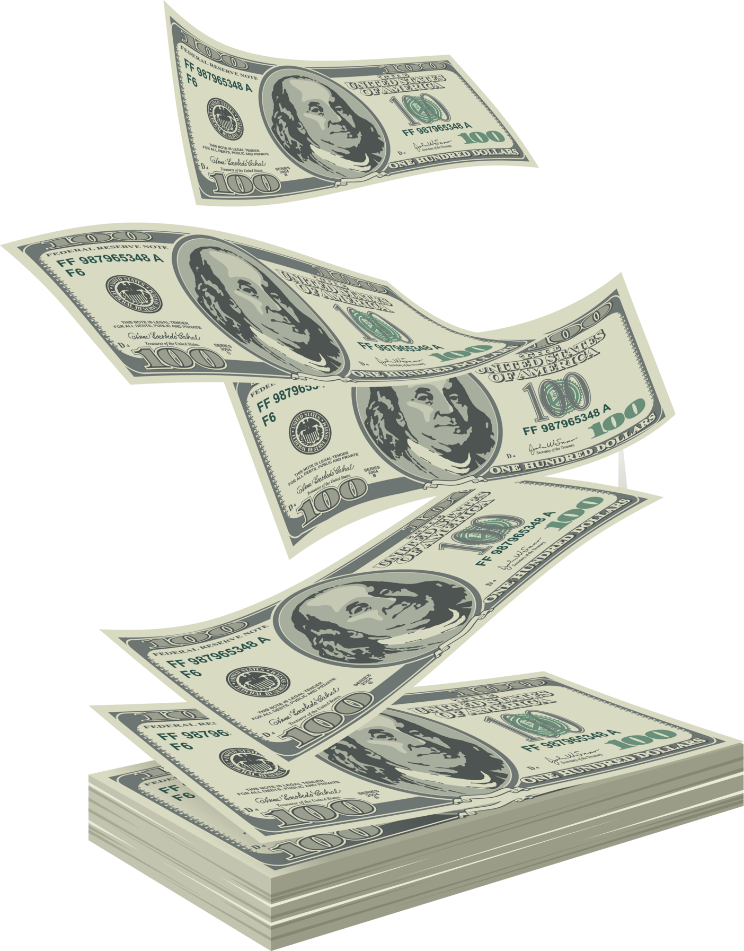 121
Brustein & Manasevit, PLLC © 2021. All rights reserved.
ESSER Application and Assurances
State has one year to award funds to LEAs
LEA funds must include charter LEAs
Must reallocate funding to new and significantly expanding charters as under Title I
Allowable for expenditures incurred on or after March 13th
Paying staff and contractors
Pay employees and contractors “to the greatest extent practicable based on the unique financial circumstances of the entity.”
Executive salaries / benefits outside the SEA or LEA generally not allowable
Teacher or faculty union or association membership fees generally not allowable
Funds should not be used for bonuses, merit pay, or similar expenditures unless related to COVID-19 disruptions or closures
122
Brustein & Manasevit, PLLC © 2021. All rights reserved.
Elementary and Secondary School Education Relief Fund (ESSER): Allowable Uses of Funds
Any purpose under ESEA, IDEA, AEFLA, Perkins, McKinney-Vento Title VII,B
Coordination of preparedness and response efforts
Providing principals and leaders “with the resources necessary to address the needs of their individual schools”
“Activities to address the unique needs of low-income children or students, children with disabilities, English learners, racial and ethnic minorities, students experiencing homelessness, and foster care youth”
Developing and implementing preparedness procedures and systems
Training and professional development on sanitation and epidemiology
Purchase of cleaning and sanitizing supplies
123
Brustein & Manasevit, PLLC © 2021. All rights reserved.
ESSER: Allowable Uses of Funds (cont.)
Planning for and coordination on technology, meals, IDEA, and other educational services during long-term closures
Purchase of educational technology, including assistive or adaptive tech / equipment
Mental health services and supports
Planning and implementing summer learning, afterschool, and other programs targeted to high-need students, including virtually
“Other activities that are necessary to maintain the operation of and continuity of services in local educational agencies and continuing to employ existing staff of the local educational agency.”
124
Brustein & Manasevit, PLLC © 2021. All rights reserved.
Is ESSER/GEER subject to supplement not supplant?
No! There is not a supplement not supplant provision in ESSER/GEER
But, keep in mind general purposes: “to prevent, prepare for and respond to the Coronavirus”
125
Brustein & Manasevit, PLLC © 2021. All rights reserved.
Can I charge teachers previously charged to state funding to ESSER?
Generally, yes!
CARES Act intended to help to maintain employment. LEAs that need to transfer staff to federal funding in order to keep the employees at the district (not reduce staff), could do so under CARES Act ESSER funds
What about time and effort?
Generally, yes, will need to maintain internal controls and related documentation to show the allocability of the salary to ESSER Funds.
126
Brustein & Manasevit, PLLC © 2021. All rights reserved.
Can I charge construction costs to ESSER funds? (e.g., building outdoor classroom space)
Yes! 
Generally, education funds are prohibited from construction unless the statute explicitly allows it. CARES Act does not mention construction. 
But, during “Office hours” with ED, ED argues that “any activity under ESEA” includes Impact Aid, and Impact Aid authorizes construction costs. Accordingly, ED believes ESSER funds may be used for construction costs needed to prevent, prepare for and respond to the Coronavirus.
127
Brustein & Manasevit, PLLC © 2021. All rights reserved.
Can I charge buses to ESSER/GEER/CRF?
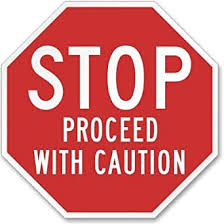 Proceed with caution.
Must tie the purchase to the coronavirus (e.g., necessary for social distancing measures)
Must consider other, less expensive alternatives (leasing? Travel vouchers?)
Must have prior approval from the state. (2 CFR 200.439)
128
Brustein & Manasevit, PLLC © 2021. All rights reserved.
129
Brustein & Manasevit, PLLC © 2021. All rights reserved.
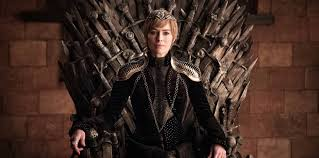 CRRSA
Coronavirus Response and Relief Supplemental Appropriations (CRRSA) Act.
130
Brustein & Manasevit, PLLC © 2021. All rights reserved.
Funding for Education
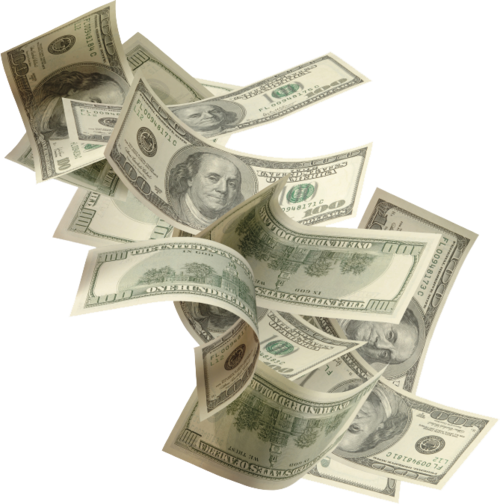 $81.9 billion for “education stabilization”
Available through September 30, 2022
ED says it will add a one-year Tydings period to this
1% off the top to outlying areas and Department of Interior education Programs
5% to GEER
67% to ESSER
28% to HEERF
131
Brustein & Manasevit, PLLC © 2021. All rights reserved.
GEER, Part 2
$4.05 billion for Governor’s Emergency Education Relief Fund
Grants to each State with an approved application under CARES Act GEER program
Must be allocated within 30 days of enactment
Allocation:
60% of funds on basis of relative school-age population
40% of funds on basis of low-income school-age population
As defined in ESEA Sec. 1124(c)
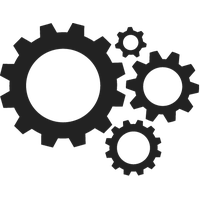 132
Brustein & Manasevit, PLLC © 2021. All rights reserved.
GEER 2
Allowable Uses of Funds by Governor (or designee)
Emergency support to LEAs that the State deems have been “most significantly impacted” to continue services and ongoing functionality
Emergency support to IHEs that governor determines have been “most significantly impacted”
Support to: “any other institution of higher education, local educational agency, or education related entity within the State that the Governor deems essential for carrying out emergency educational services … the provision of child care and early childhood education, social and emotional support; and the protection of education-related jobs.”
133
Brustein & Manasevit, PLLC © 2021. All rights reserved.
GEER 2 … to Private Schools???
ED must reserve $2.75 billion for Emergency Assistance to Non-Public Schools
Allocated to States based on their share of low-income children enrolled in non-public schools
As determined by ED based on “best available data”
States will be designated to administer 
Applications for States must be released within 30 days of enactment
State may reserve $200,000, or 0.5% of its grant, whichever is greater, for administration
134
Brustein & Manasevit, PLLC © 2021. All rights reserved.
GEER 2 … to Private Schools???
States must 
prioritize private schools that enroll low-income students and “are most impacted” by the national emergency
Distribute information and make easily available
Move quickly to allocate and obligate:
Publish applications within 30 days of receiving GEER funding
Approve or deny applications within 30 days of receipt
Obligate funds within 6 months (or will be returned to Governor for other GEER uses)
135
Brustein & Manasevit, PLLC © 2021. All rights reserved.
GEER 2 … to Private Schools???
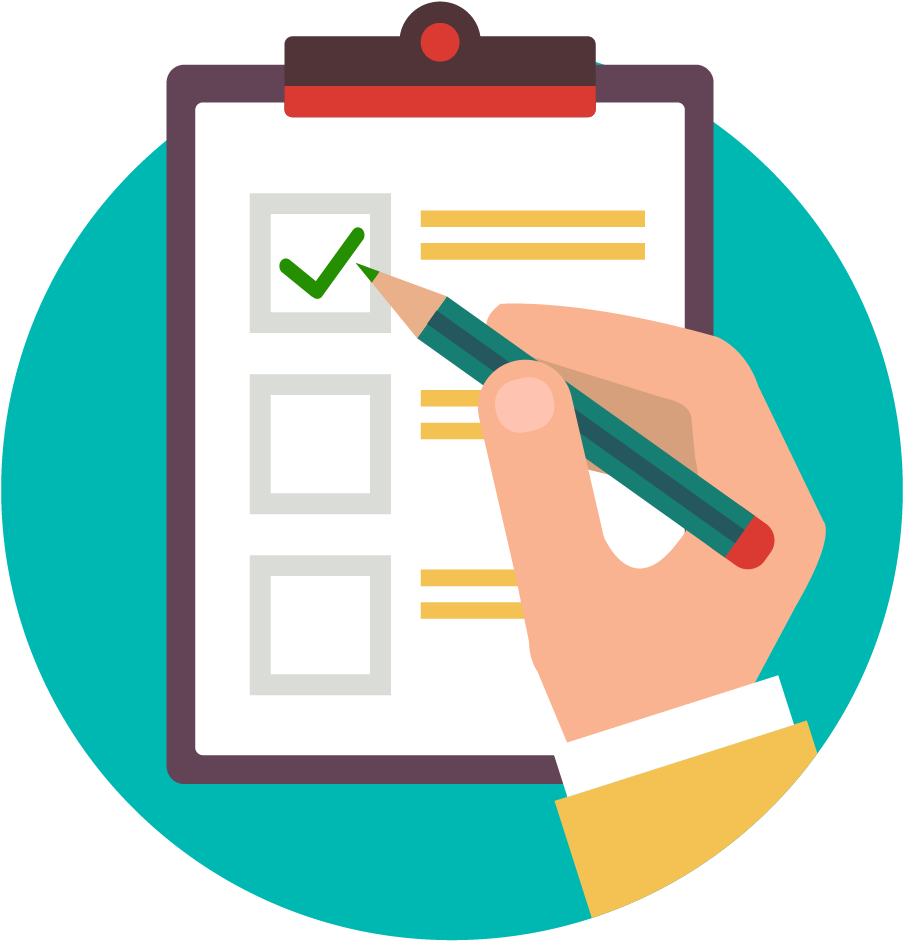 Applications must include:
Number and percentage of students from low-income families enrolled in the 2019-20 school year
A description of authorized activities requested
(and reimbursements requested?)
Whether the school received a PPP loan
If the school received a PPP loan, it is not eligible for funds
136
Brustein & Manasevit, PLLC © 2021. All rights reserved.
EANS Allowable Uses of Funds
• Supplies to sanitize/disinfect/clean
• Personal Protective Equipment
• Improving ventilation systems
• Training and PD on sanitization, use of PPE, minimizing spread of disease
• Physical barriers to facilitate distancing 
• “Materials, supplies, or equipment” needed to implement public health recommendations
• Expanding testing capacity
• Education technology
• Reworking instructional plans for remote learning or learning loss
• Leasing space in order to meet distancing guidelines
• “Reasonable transportation costs”
• Support services for remote/hybrid instruction or to address learning loss
137
Brustein & Manasevit, PLLC © 2021. All rights reserved.
EANS “Public Control” Standard
Funds must remain under “public control”
Services can be provided directly or through contracts 
Providers must be independent of private school
Services must be “secular, neutral, and non-ideological”
Funds may not be used for vouchers or scholarship programs
Exception: if a student received that assistance under CARES, may use funds to complete school year
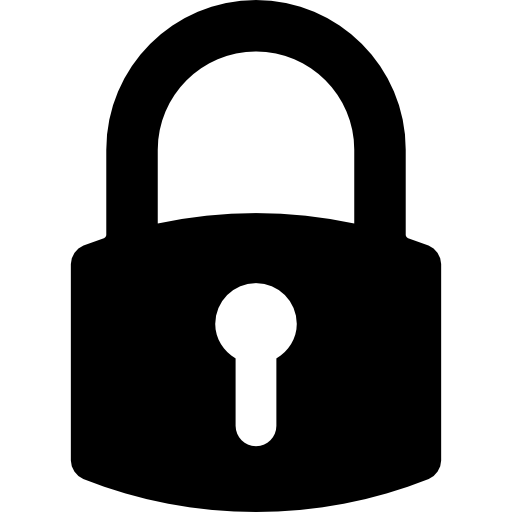 138
Brustein & Manasevit, PLLC © 2021. All rights reserved.
EANS Reimbursement?
Reimbursement of any allowable expenditures is allowed, except for:
Ventilation systems (portable air purification devices are eligible for reimbursement)
Training and professional development on cleaning, PPE, disease spread, etc.
Reworking instructional plans
Initiating and maintaining education and support services
Allowable for expenditures back to March 13th
139
Brustein & Manasevit, PLLC © 2021. All rights reserved.
Isn’t this just equitable services?
It looks like equitable services to schools, but some key differences:
Administered by State
No statutory requirement for consultation, appeal
No reference to Title I (and does not follow Title I allocation)
Set use of funds, with limited allowability for reimbursement
Excludes PPP recipients
Tight timeline for turnaround
Portion of GEER, not ESSER (doesn’t mirror CARES Act)
ED says LEAS not required to provide equitable services under Coronabus
140
Brustein & Manasevit, PLLC © 2021. All rights reserved.
Isn’t this just equitable services?
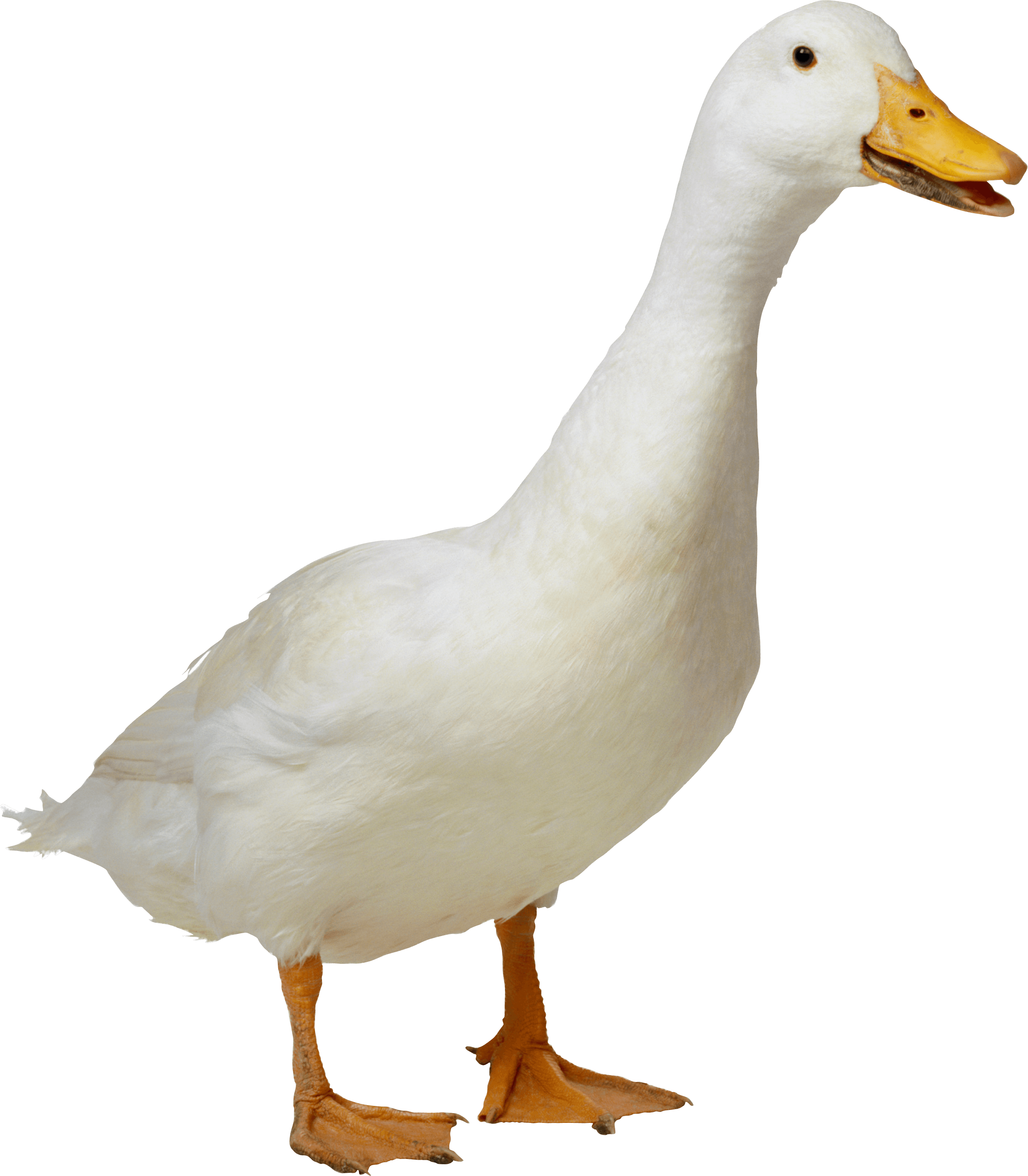 Similarities that will be confusing/misleading:
Similar allowable activities to public schools
“public control” and “secular/neutral/nonideological” requirements	
Contractor requirements mirror Title I equitable services guidance
“We got equitable services last time!”

High likelihood of confusion!
141
Brustein & Manasevit, PLLC © 2021. All rights reserved.
EANS Timeline
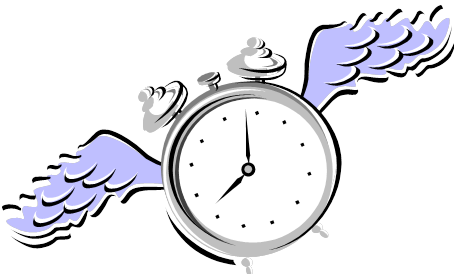 142
Brustein & Manasevit, PLLC © 2021. All rights reserved.
ESSER, Part 2
$54.3 billion for Elementary and Secondary School Education Relief Fund
Allocated to all States with an approved CARES Act application according to relative shares of Title I
States must subgrant at least 90% of funds to LEAs (including charter LEAs) based on share of Title I
May reserve up to 0.5% for administrative costs, 9.5+% for State-level expenditures
State must allocate funds within one year (ED: “award” = subgrant to LEA)
143
Brustein & Manasevit, PLLC © 2021. All rights reserved.
ESSER 2 Allowable Uses of funds
Any activity allowed under ESEA, IDEA, AEFLA, Perkins, or McKinney-Vento Title VIIB
Coordination of preparedness and response efforts with State, local, Tribal, and territorial public health departments
Providing principals and others school leaders with the resources necessary to address the needs of their individual schools.
Activities to address the unique needs of low-income children or students, children with disabilities, English learners, racial and ethnic minorities, students experiencing homelessness, and foster care youth
144
Brustein & Manasevit, PLLC © 2021. All rights reserved.
ESSER 2 Allowable Uses of funds
Developing and implementing procedures and systems to improve the preparedness and response efforts of local educational agencies 
Training and professional development for staff of the local educational agency on sanitation and minimizing the spread of infectious diseases
Purchasing sanitization and cleaning supplies for LEA-operated buildings
Planning for and coordinating during long-term closures, including for how to provide meals to eligible students, how to provide technology for online learning to all students, how to provide guidance for carrying out requirements under the IDEA and ensuring other educational services can continue to be provided
145
Brustein & Manasevit, PLLC © 2021. All rights reserved.
ESSER 2 Allowable Uses of funds
Purchasing educational technology (including hardware, software, and connectivity)that aids in regular and substantive educational interaction, including assistive technology
Providing mental health services and supports
Planning and implementing activities related to summer learning and supplemental afterschool programs
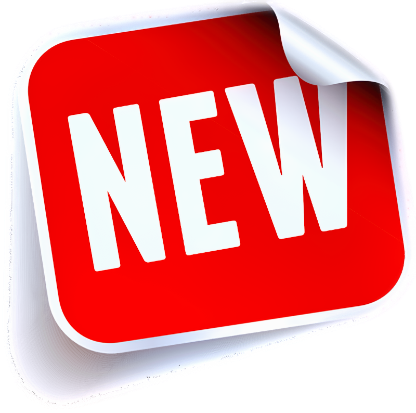 146
Brustein & Manasevit, PLLC © 2021. All rights reserved.
ESSER 2 Allowable Uses of funds
Addressing learning loss among students, including low-income students, children with disabilities, English learners, racial and ethnic minorities, students experiencing homelessness, and children and youth in foster care… including by
Administering and using high-quality assessments that are valid and reliable
Implementing evidence-based activities to meet comprehensive needs of students
Providing information and assistance to parents and families on how they can effectively support students
Tracking student attendance and improving student engagement in distance education
147
Brustein & Manasevit, PLLC © 2021. All rights reserved.
ESSER 2 Allowable Uses of funds
School facility repairs and improvements to enable operation of schools to reduce risk of virus transmission and exposure to environmental health hazards
Inspection, testing, maintenance, repair, replacement, and upgrade projects to improve the indoor air quality in school facilities
Other activities that are necessary to maintain the operation of and continuity of services in local educational agencies and continuing to employ existing staff of the local educational agency
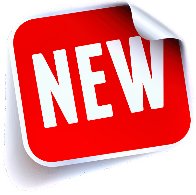 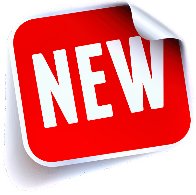 148
Brustein & Manasevit, PLLC © 2021. All rights reserved.
General Provisions
“An LEA, SEA, IHE, or other entity “shall, to the greatest extent practicable, continue to pay its employees and contractors during the period of any disruptions or closures”
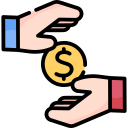 149
Brustein & Manasevit, PLLC © 2021. All rights reserved.
General Provisions
Maintenance of Effort
States must provide an assurance that state will maintain support for elementary and secondary, and higher education
Calculation must:
Include State funding for IHEs and State need-based financial aid
Exclude capital projects, research and development, tuition and fees 
For FY 2022, education spending must be at least proportional to spending averaged over 2017,2018, 2019
In CARES – FY 2020 and FY 2021 must maintain “level of support”
Secretary may waive in case of “precipitous decline in financial resources”
150
Brustein & Manasevit, PLLC © 2021. All rights reserved.
… and there’s more!
$250 million for Head Start providers
$10 billion for CCDBG to help childcare providers cover increased operating costs
$7 billion for broadband access
$3.2 billion for low-income families (pilot program)
$60 million for telemedicine and distance learning in rural areas
$35 million for a “Community Connect” grant program
No new E-Rate funding
151
Brustein & Manasevit, PLLC © 2021. All rights reserved.
What’s Next?
ESSER Resources: https://oese.ed.gov/offices/education-stabilization-fund/elementary-secondary-school-emergency-relief-fund/
GEER Resources: https://oese.ed.gov/offices/education-stabilization-fund/governors-emergency-education-relief-fund/
CRF Resources: https://home.treasury.gov/policy-issues/cares/state-and-local-governments
152
Brustein & Manasevit, PLLC © 2021. All rights reserved.
Questions:
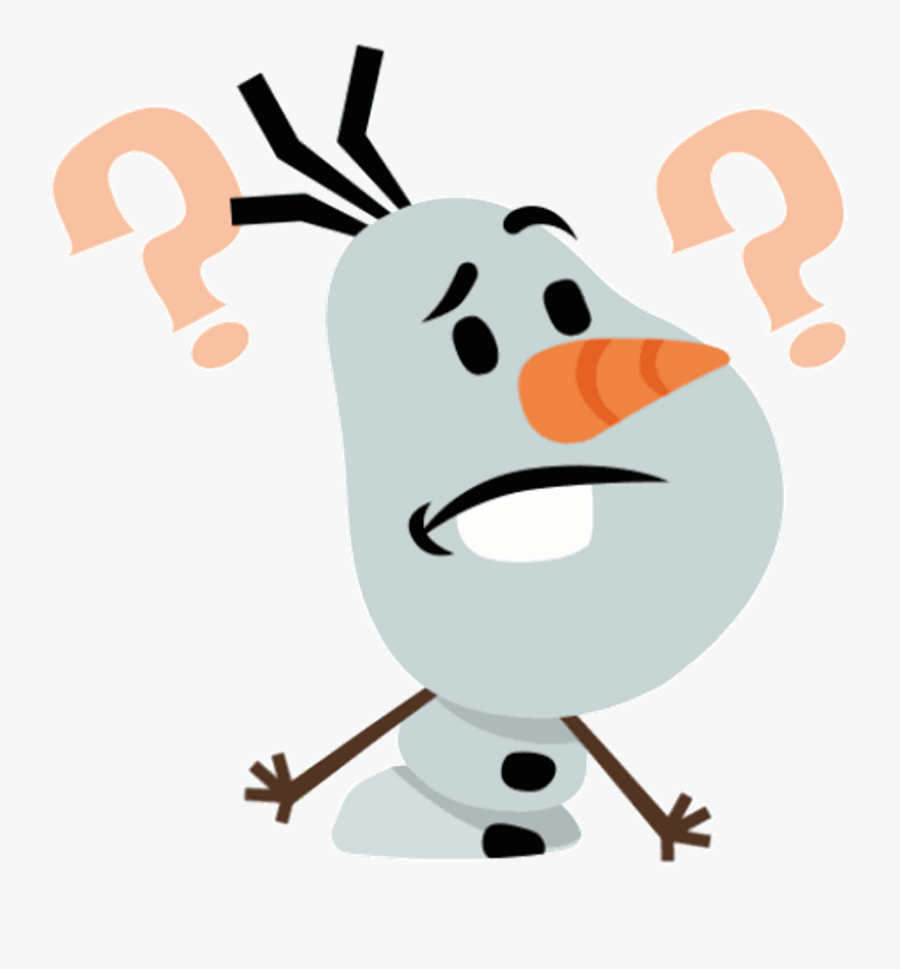 153
Brustein & Manasevit, PLLC © 2021. All rights reserved.
LEGAL DISCLAIMER
This presentation is intended solely to provide general information and does not constitute legal advice or a legal service.  This presentation does not create a client-lawyer relationship with Brustein & Manasevit, PLLC and, therefore, carries none of the protections under the D.C. Rules of Professional Conduct.  Attendance at this presentation, a later review of any printed or electronic materials, or any follow-up questions or communications arising out of this presentation with any attorney at Brustein & Manasevit, PLLC does not create an attorney-client relationship with Brustein & Manasevit, PLLC.  You should not take any action based upon any information in this presentation without first consulting legal counsel familiar with your particular circumstances.
Brustein & Manasevit, PLLC © 2021. All rights reserved.